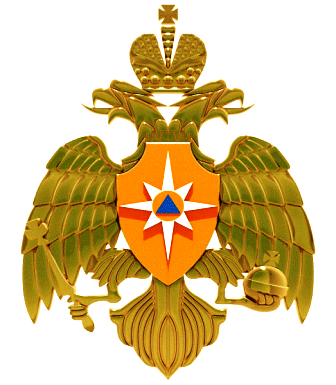 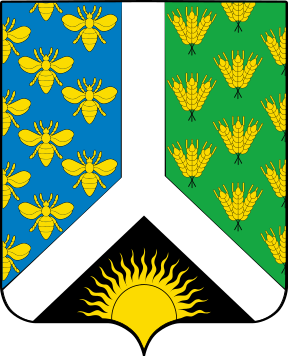 ПАСПОРТ
Единой дежурно-диспетчерской службы
Новокузнецкого муниципального округа Кемеровской области – Кузбасса
РУКОВОДСТВО  МУНИЦИПАЛЬНОГО ОБРАЗОВАНИЯ И ЕДДС
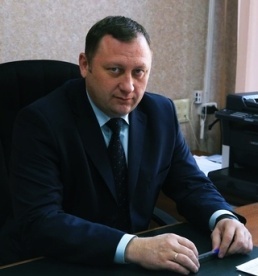 Глава Новокузнецкого муниципального округа – 
председатель  КЧС и ОПБ
Шарнин Андрей Валерьевич
тел.: 8(3843) 32-08-27
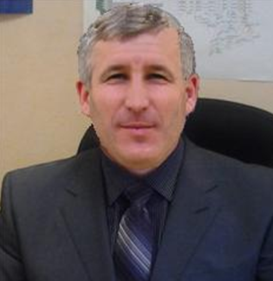 Начальник отдела по делам ГО и ЧС 
администрации Новокузнецкого муниципального округа 
Медведев Валерий Николаевич
тел.: 8(3843) 32-08-12
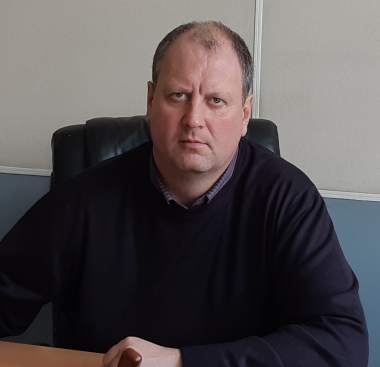 Директор МКУ «Защита населения и территории Новокузнецкого округа»
Есипенко Вячеслав Анатольевич
тел.: 8(3843) 32-06-47
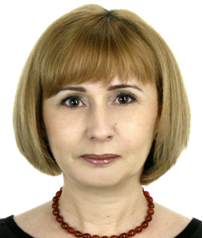 Начальник ЕДДС Новокузнецкого муниципального округа
Шайхуллина Марина Витальевна
тел: 8(3843) 32-42-52
2
КРАТКАЯ  ХАРАКТЕРИСТИКА  НОВОКУЗНЕЦКОГО МУНИЦИПАЛЬНОГО ОКРУГА
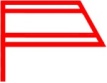 ГУ МЧС
Потенциально опасные объекты:                           химически опасных – 1;
взрывопожароопасных – 24
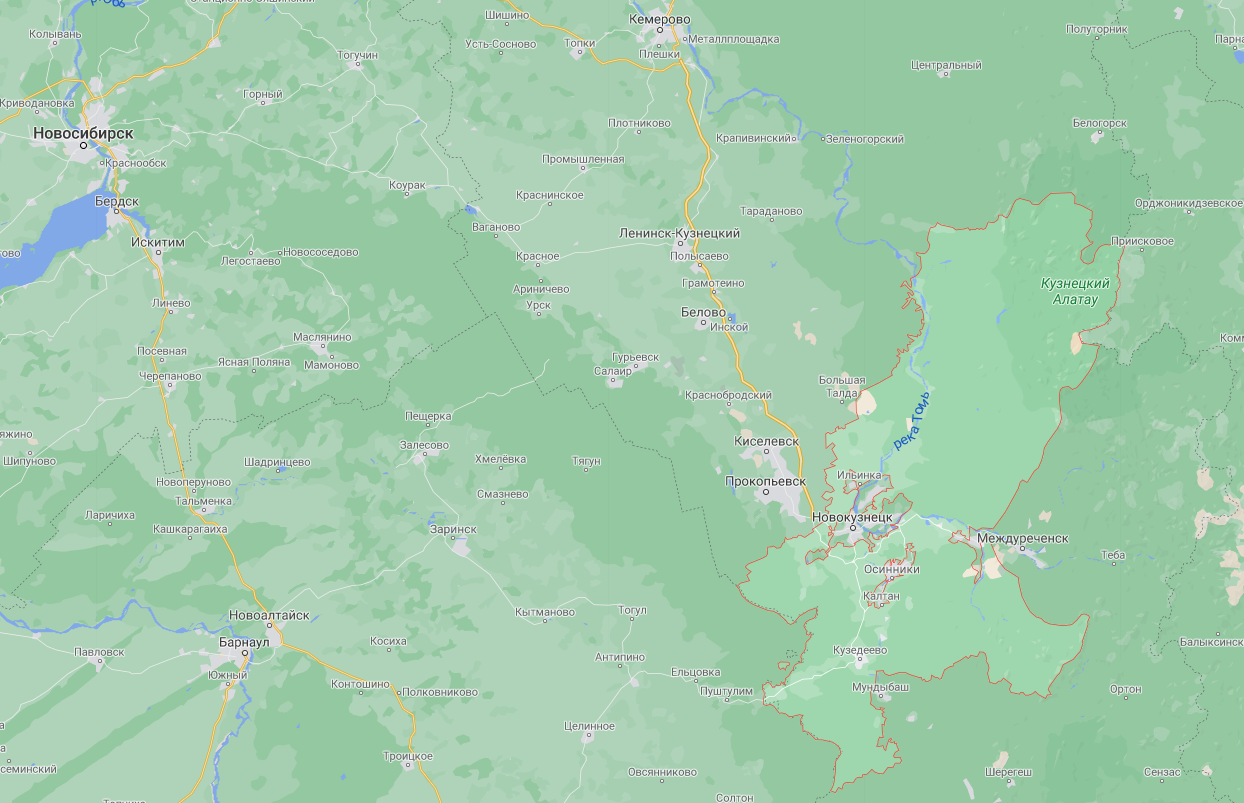 Социально значимые объекты, объекты с  массовым пребыванием людей  - 170: 
 Образовательные учреждения– 45 (школ – 23; школа искусств – 1; детских садов - 21);
Учреждения культуры - 62 (дома культуры- 21; школ искусств -10; библиотек -31);
Учреждения здравоохранения - 57  (ФАП – 48; врачебная амбулатория – 7; врачебная практика – 1; участковая больница – 1);
Учреждения торговли с массовым пребыванием людей - 6
11 ПСО ФПС ГПС ГУ МЧС России по КО-К
ГКУ КО ПЧ -18
14 ПСЧ
Новокузнецкий муниципальный округ входит в состав Кемеровской области – Кузбасса и Сибирского федерального округа Российской Федерации. 
Новокузнецкий муниципальный округ граничит с «Крапивинский МО», «Тисульский МО»,  «Междуреченский ГО»,  «Таштагольский МР»,  «Прокопьевский МО»,  «Беловский МО», респ. Хакасия, Алтайским краем (МО «Тогульский район», МО «Ельцовский район», МО «Солтонский район».  Новокузнецкий муниципальный округ имеет общие границы с муниципальными образованиями «Калтанский ГО», «Мысковский ГО»,  «Новокузнецкий ГО», «Осинниковский ГО». 
Для осуществления административно-хозяйственных функций Новокузнецкий муниципальный округ подразделяется на 6 сельских территорий, объединяющих 134 населенных пункта. Территория муниципального округа расположена в степной, лесостепной и горно-лесной зонах. Лес встречается по всей территории в виде небольших массивов, чередующихся с разнотравно-зерновинными злаковыми степями.
3
3
РАЗМЕЩЕНИЕ ЕДДС  НОВОКУЗНЕЦКОГО МУНИЦИПАЛЬНОГО ОКРУГА
КВ
Председатель КЧС
Видеостена
Средства 
отображения 
информации
ОД ЕДДС
Оператор 112
Баннер
Карта НМР
ЕДДС Новокузнецкого муниципального округа размещена 
на втором этаже в отдельном здании.

Общая площадь  ЕДДС  – 72,7 м2
Площадь зала ОДС – 30,7 м2
Адрес: 
Российская Федерация, 
654027, Кемеровская область – Кузбасс,
г. Новокузнецк, проспект Курако, 51А, корпус 19
тел. 8(3843) 32-42-52, 8(3843) 32-33-95, 
Эл адрес: edds-nkr@bk.ru;
Телефон: 8(3843) 32-42-52;  8(3843) 32-33-95;
Начальник ЕДДС
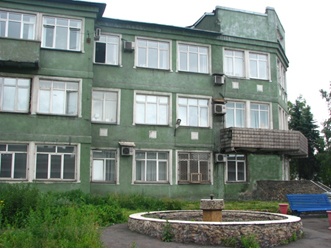 Карта КО-К
ПОМ
4
ЧИСЛЕННОСТЬ ДИСПЕТЧЕРСКОГО СОСТАВА ЕДДС 
НОВОКУЗНЕЦКОГО МУНИЦИПАЛЬНОГО ОКРУГА
5
ТЕХНИЧЕСКОЕ ОСНАЩЕНИЕ 
ЕДДС НОВОКУЗНЕЦКОГО МУНИЦИПАЛЬНОГО ОКРУГА
6
ПОТЕНЦИАЛЬНО ОПАСНЫЕ ОБЪЕКТЫ
ООО « Шахта «Юбилейная»
ОАО «Угольная компания «Кузбассразрезуголь» филиал «Талдинский угольный разрез»
ООО «Разрез «Тайлепский»
УК «Сибирская»
АО «ОФ «Антоновская»
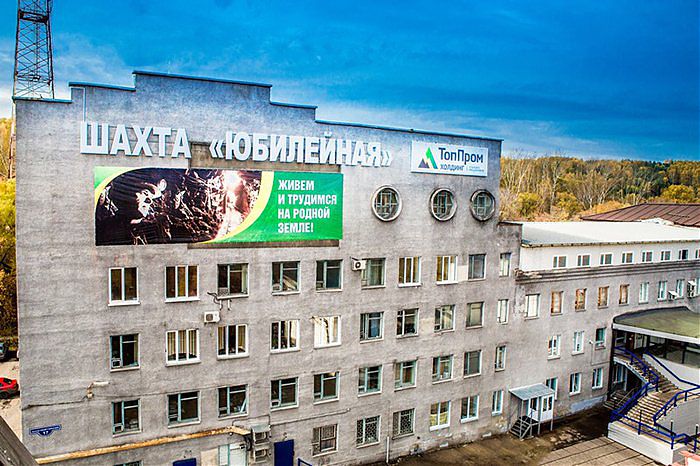 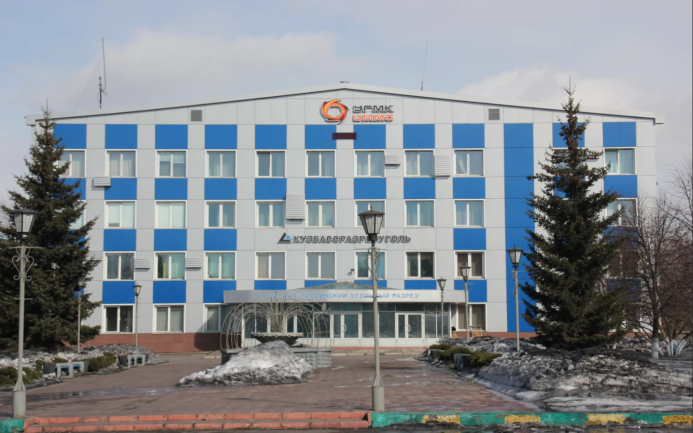 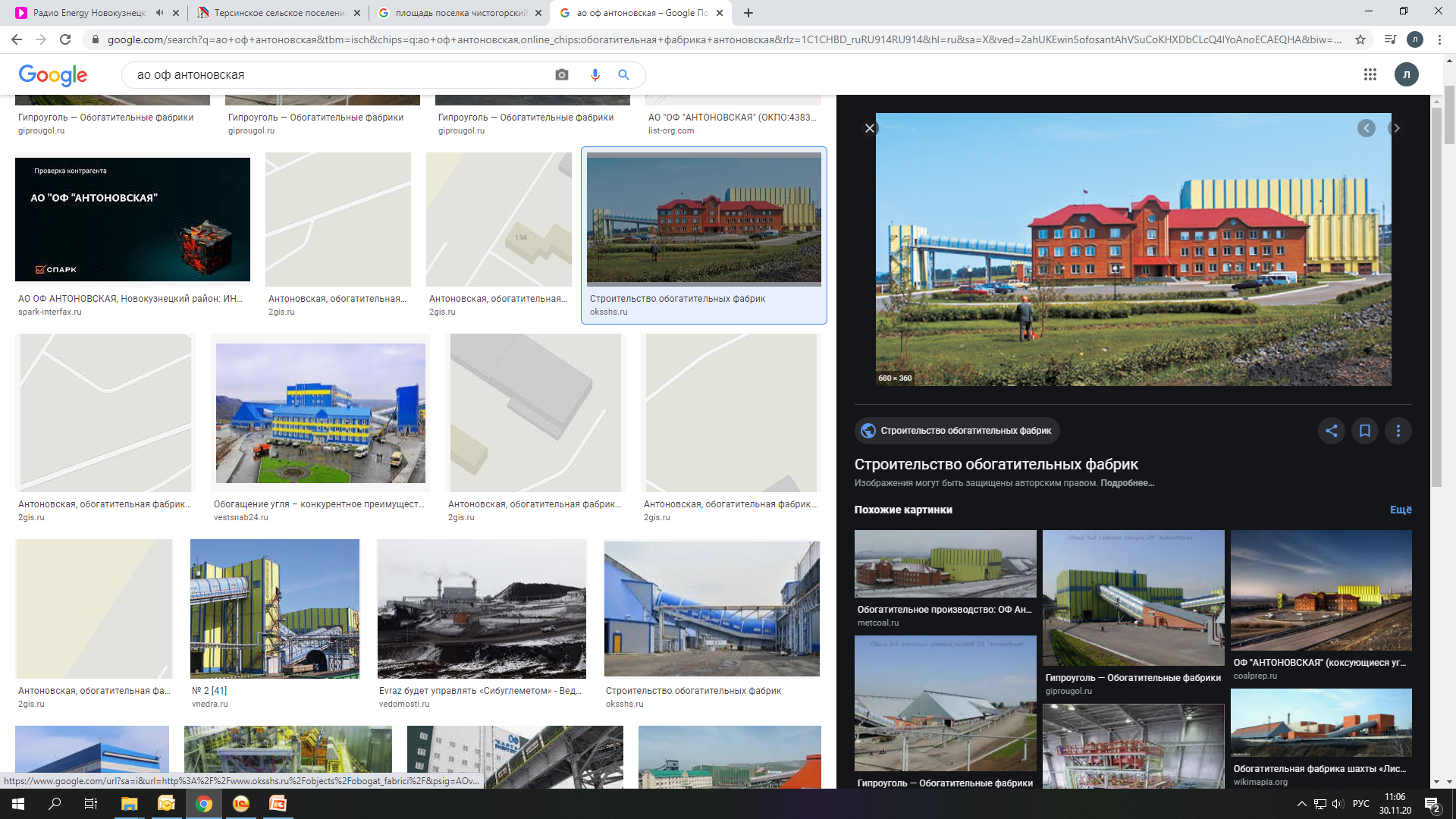 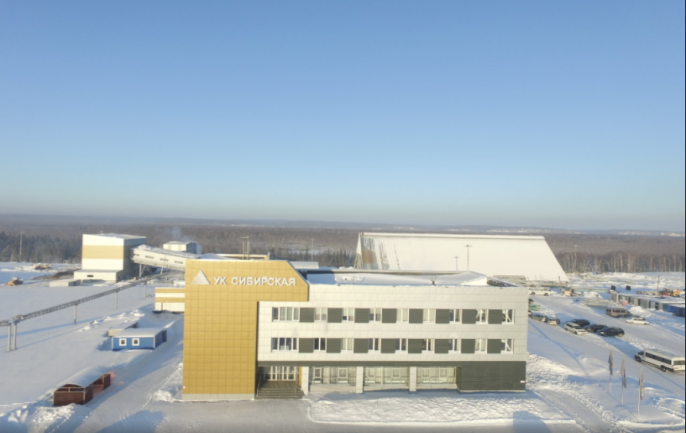 «Шахта «Ерунаковская-VIII» 
ОАО «ОУК  Южкузбассуголь»
ООО «Промугольсервис»»
ООО «Шахта «Есаульская»»
АО «Шахта «Большевик»
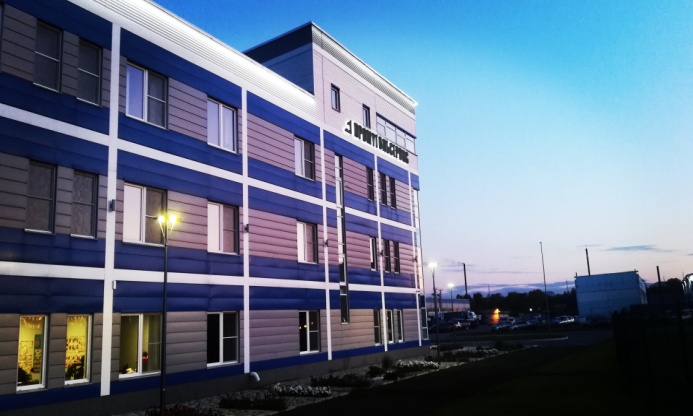 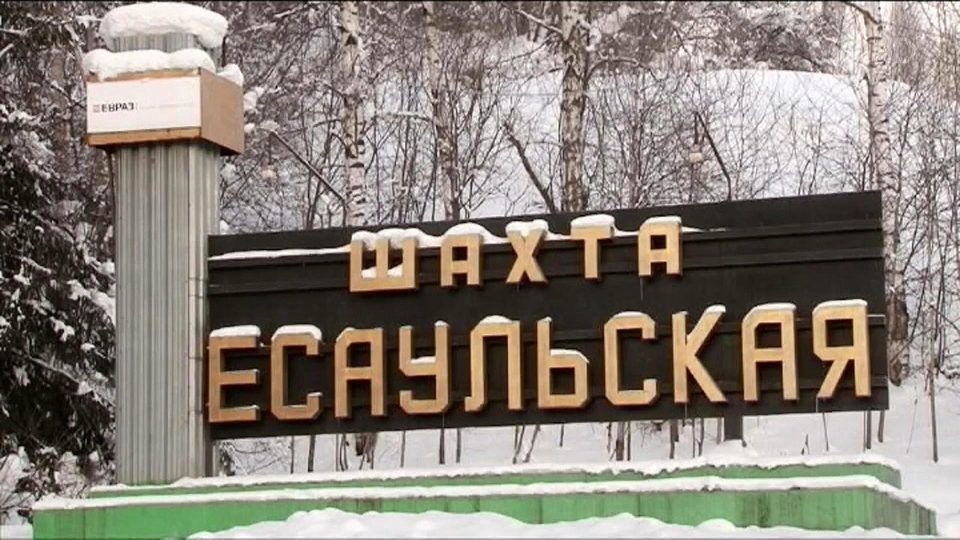 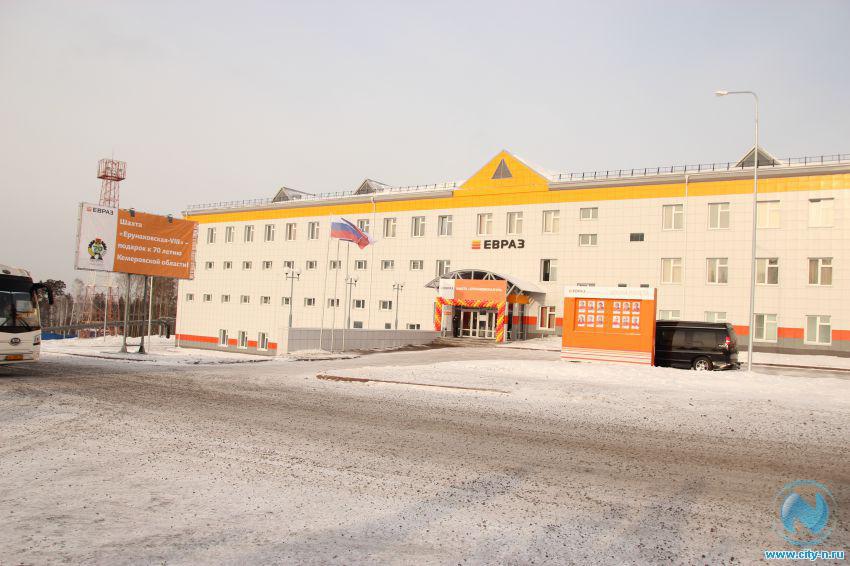 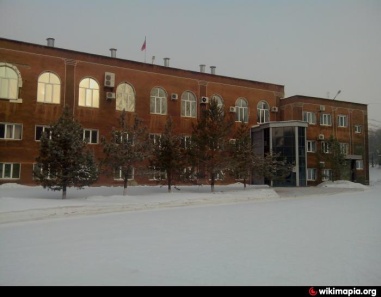 7
СВЕДЕНИЯ О ЧРЕЗВЫЧАЙНЫХ СИТУАЦИЯХ, 
ПРОИЗОШЕДШИХ НА ТЕРРИТОРИИ 
НОВОКУЗНЕЦКОГО МУНИЦИПАЛЬНОГО ОКРУГА
В ПЕРИОД 2018-2022
В период 2018-2022 год на территории Новокузнецкого муниципального округа чрезвычайных ситуаций не произошло: 
техногенные ЧС – 0; 
природные ЧС – 0; 
биолого-социальные ЧС – 0.
8
РАБОЧИЕ МЕСТА ПЕРСОНАЛА ДЕЖУРНОЙ СМЕНЫ
ЕДДС НОВОКУЗНЕЦКОГО МУНИЦИПАЛЬНОГО ОКРУГА
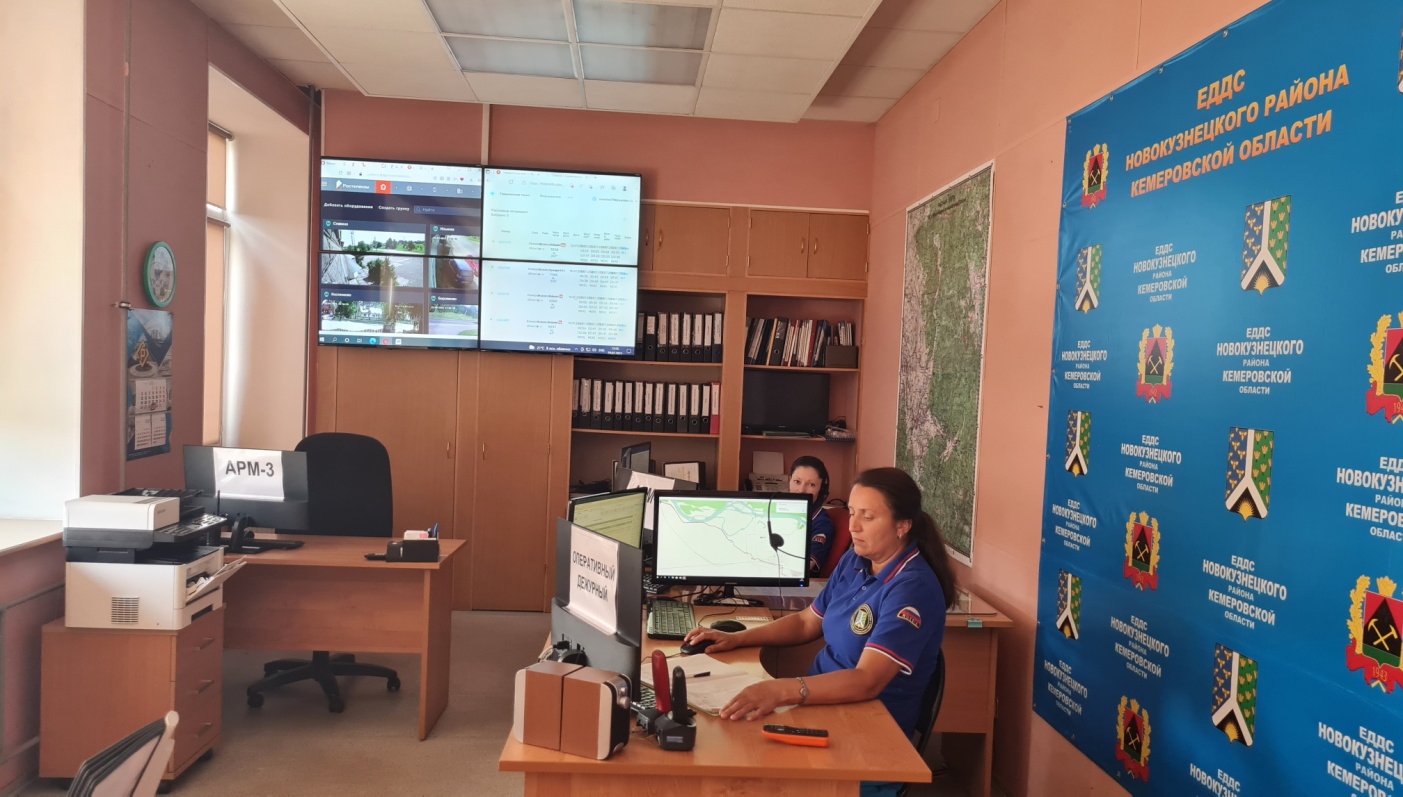 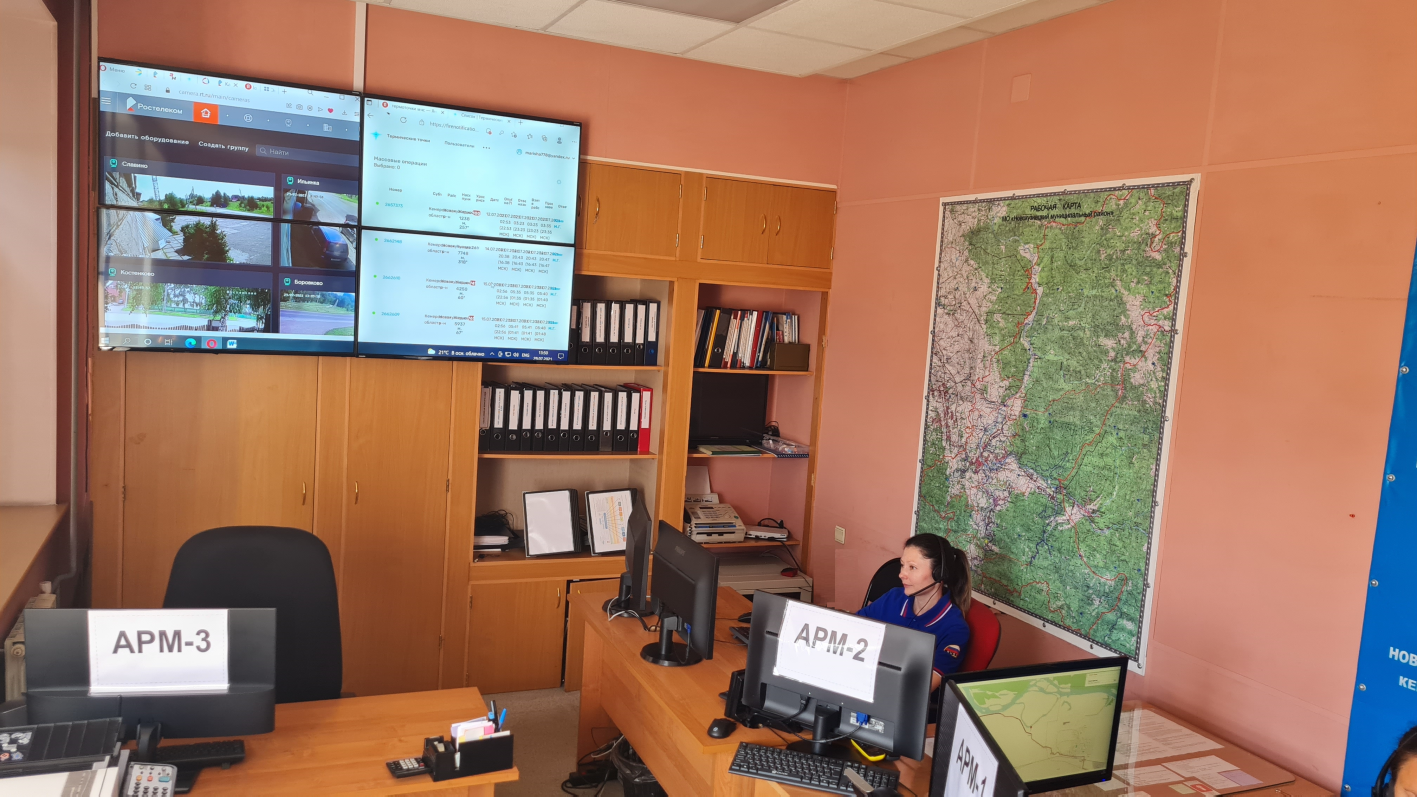 Зал оперативного управления  ЕДДС
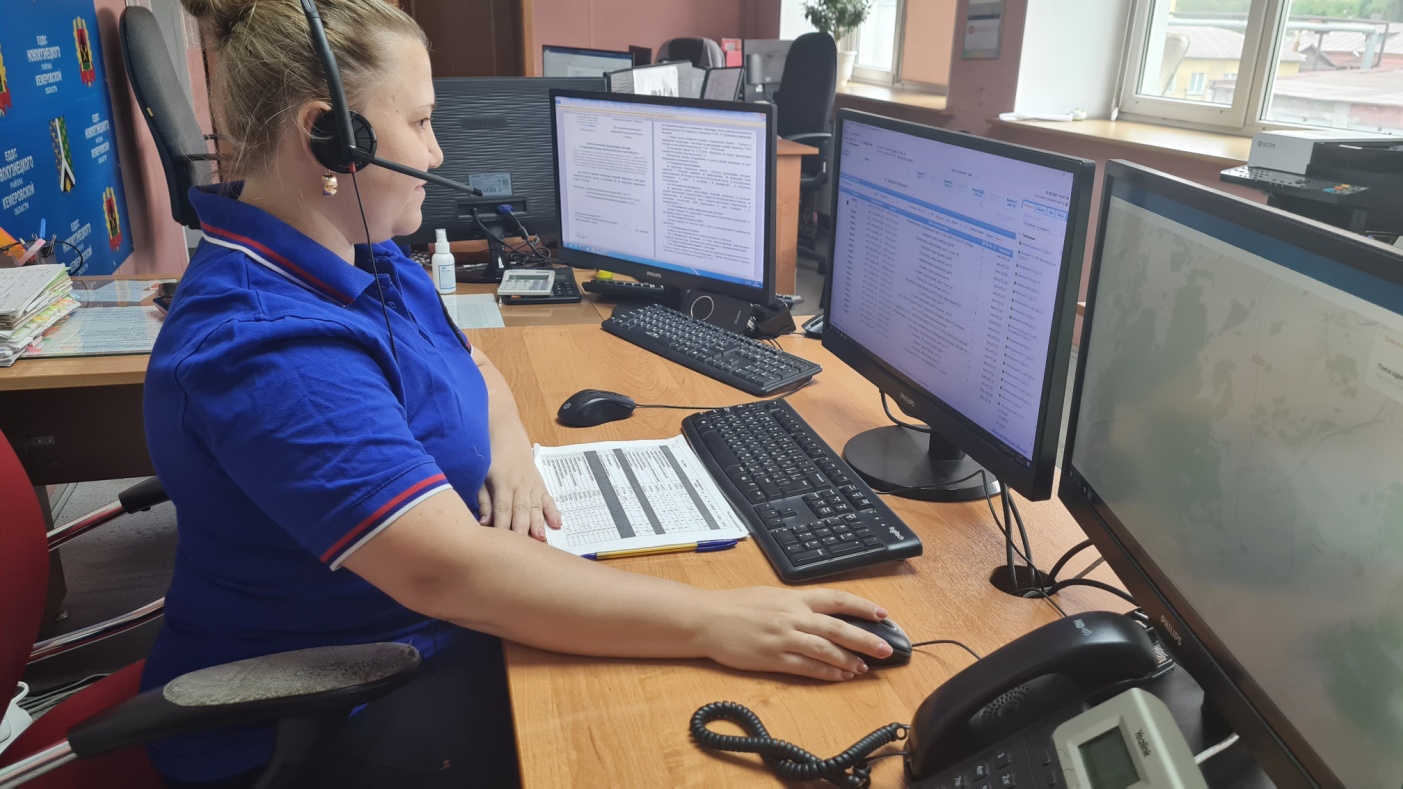 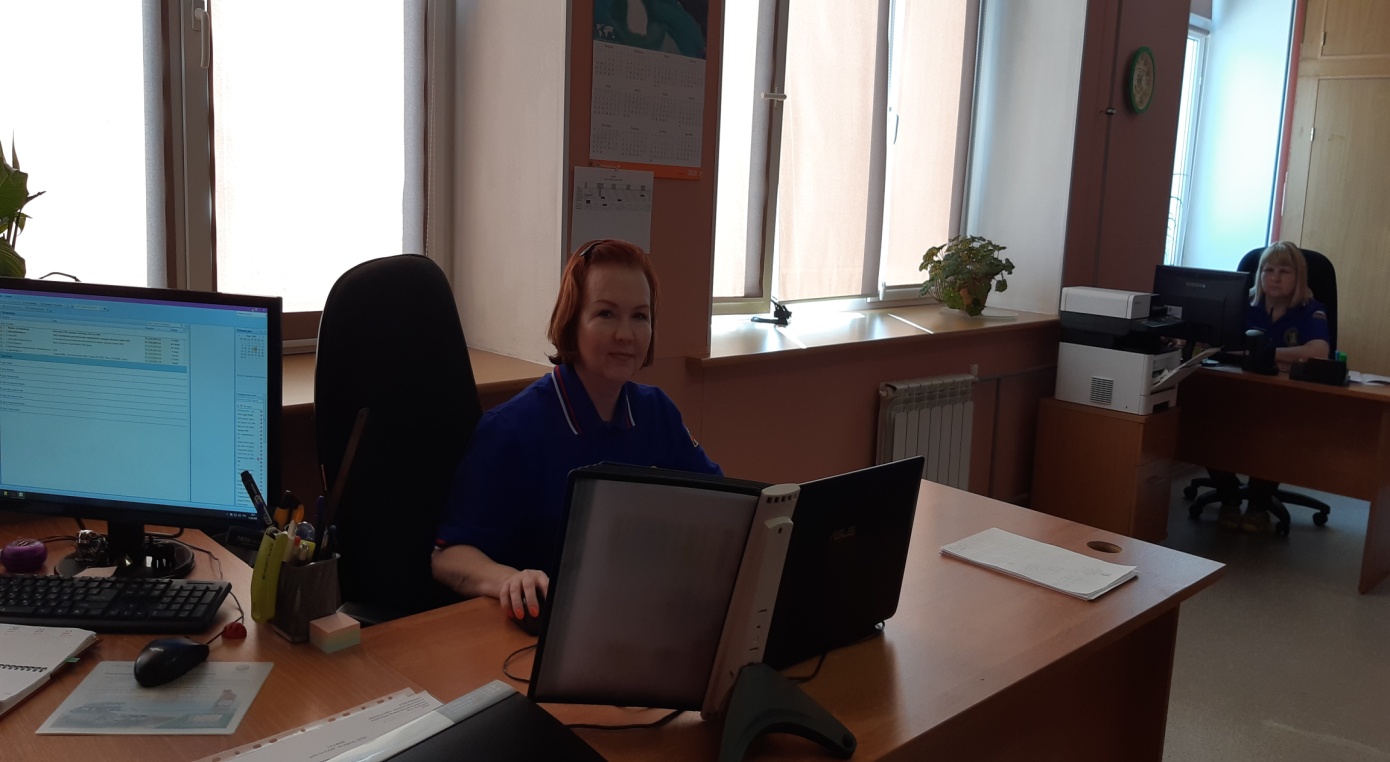 9